Matriser
Matriser används för att bedöma ett arbete
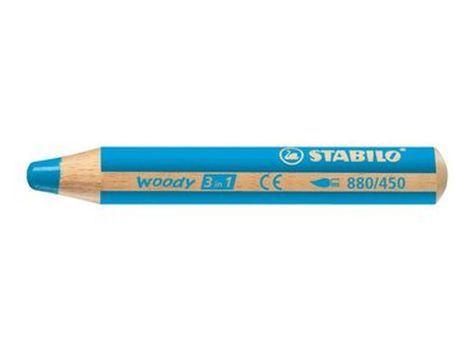 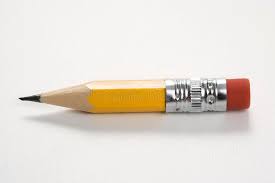 Att diskutera
Har alla bedömt likadant? 
Hur kan man bedöma så att det blir rättvist?
Test-uppgift


Rita ett hus och  ett träd
Bedöm din teckning
Att diskutera
Varför blev det svårt att få ett bra omdöme? 
Hur kan man göra så att det blir rättvist?
Nu till DIN uppgift
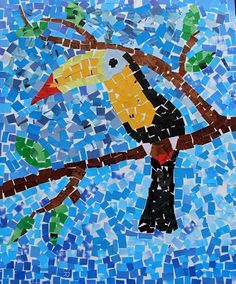 Uppgift
1. Skissa upp en bild med ett djur på et A5 papper.
2. Välj och riv/klipp färgpapper att använda i bilden
3. Limma fram din djurbild och bakgrund med hjälp av färgpapper-bitarna.
4. Tänk på att hela vita ytan av pappret skall fyllas.
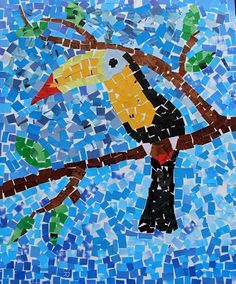 Att diskutera
Vet du vad ”förstärker bilden” betyder? 
Vet du vad ”motiv” betyder? 
Hjälper matrisen dig för att arbeta med din bild?
Bedöm din egen mosaik bild